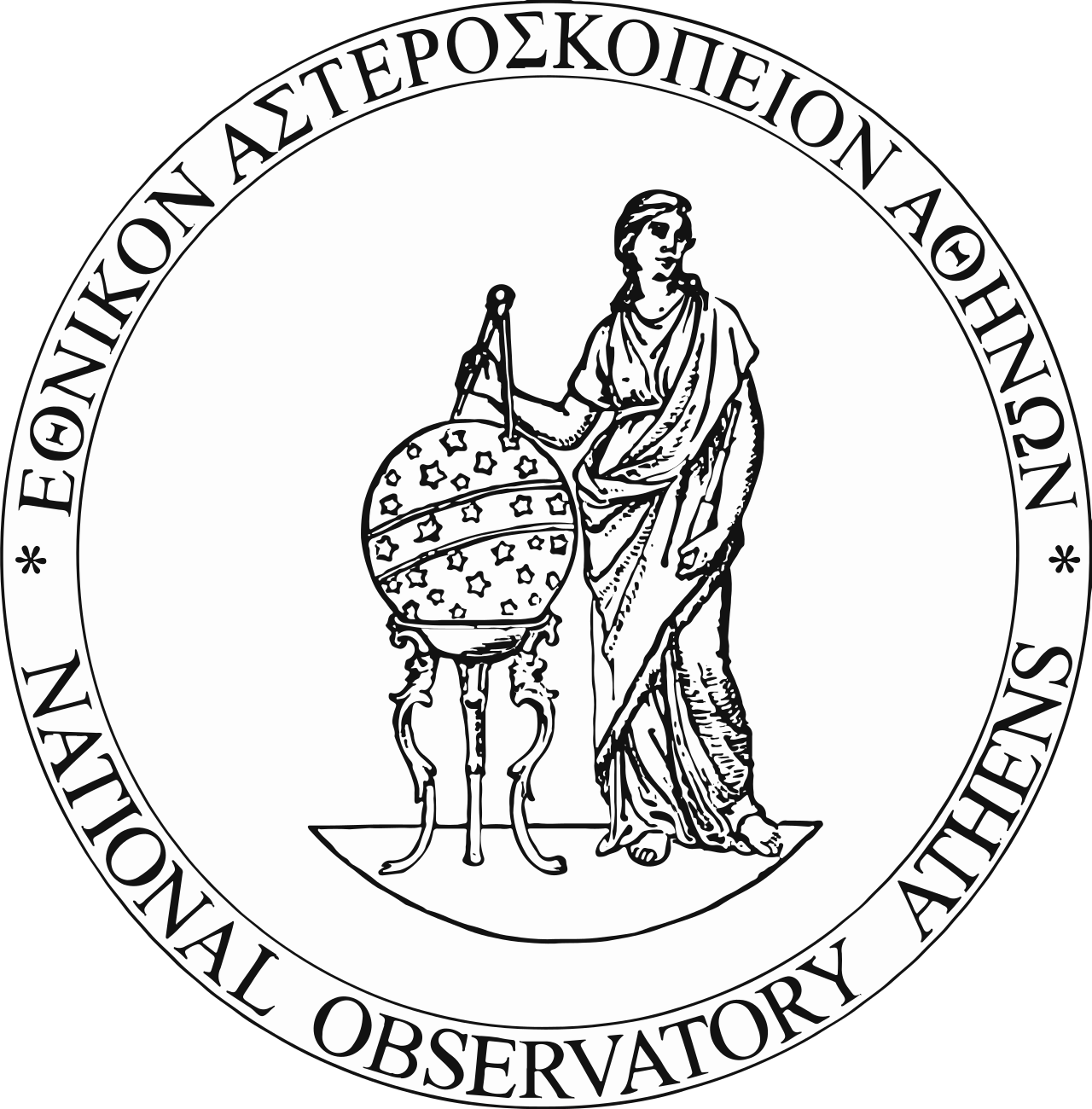 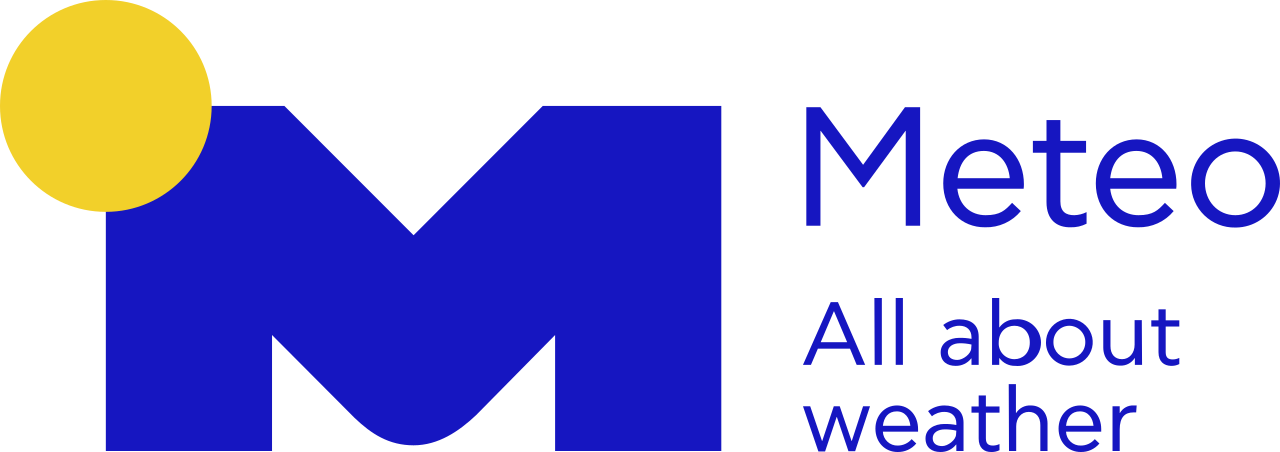 Developing early warning systems for Greek Prefectures and Municipalities
Bonn, 18/03/2025
Dr. Kostas Lagouvardos  Research Director, National Observatory of Athens
Early warning systems-Why we need them?
Severe weather events are among the great risks for modern societies.
 Climate change is increasing their severity and frequency.
 In addition, forest fires are a major environmental problem for the Mediterranean countries
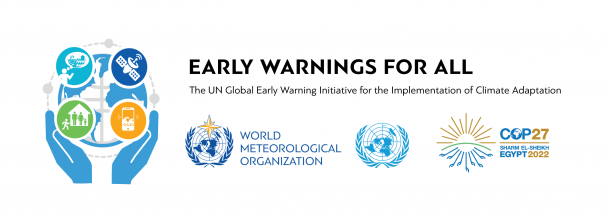 Severe weather events in Greece (2000-2024)
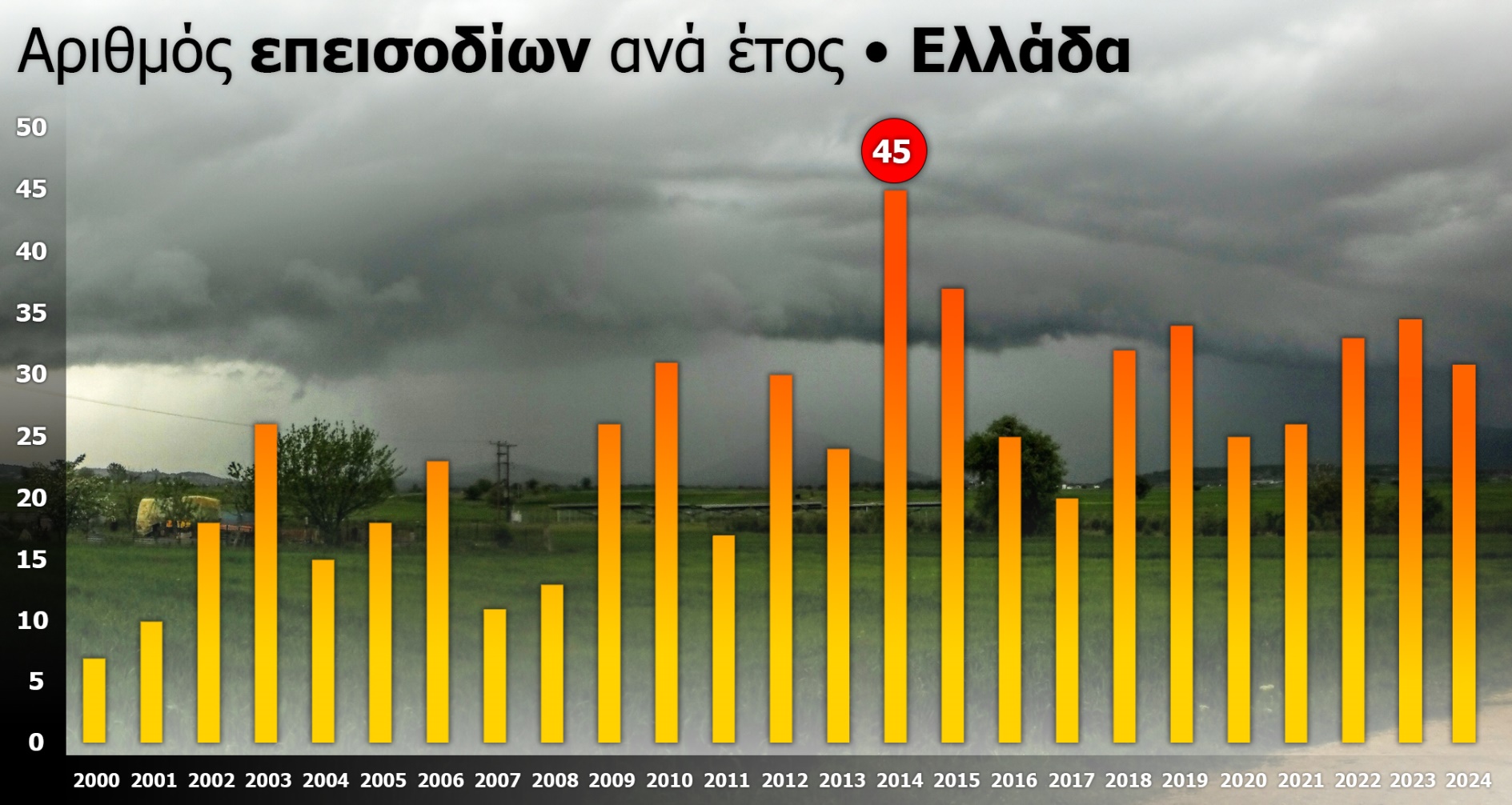 NUMBER OF THE MOST SEVERE EVENTS
2000-2009: 60 events
2010-2019: 90 events
2000-2009: 167 weather events
2010-2019:  295 weather events
Geographical distribution of weather events
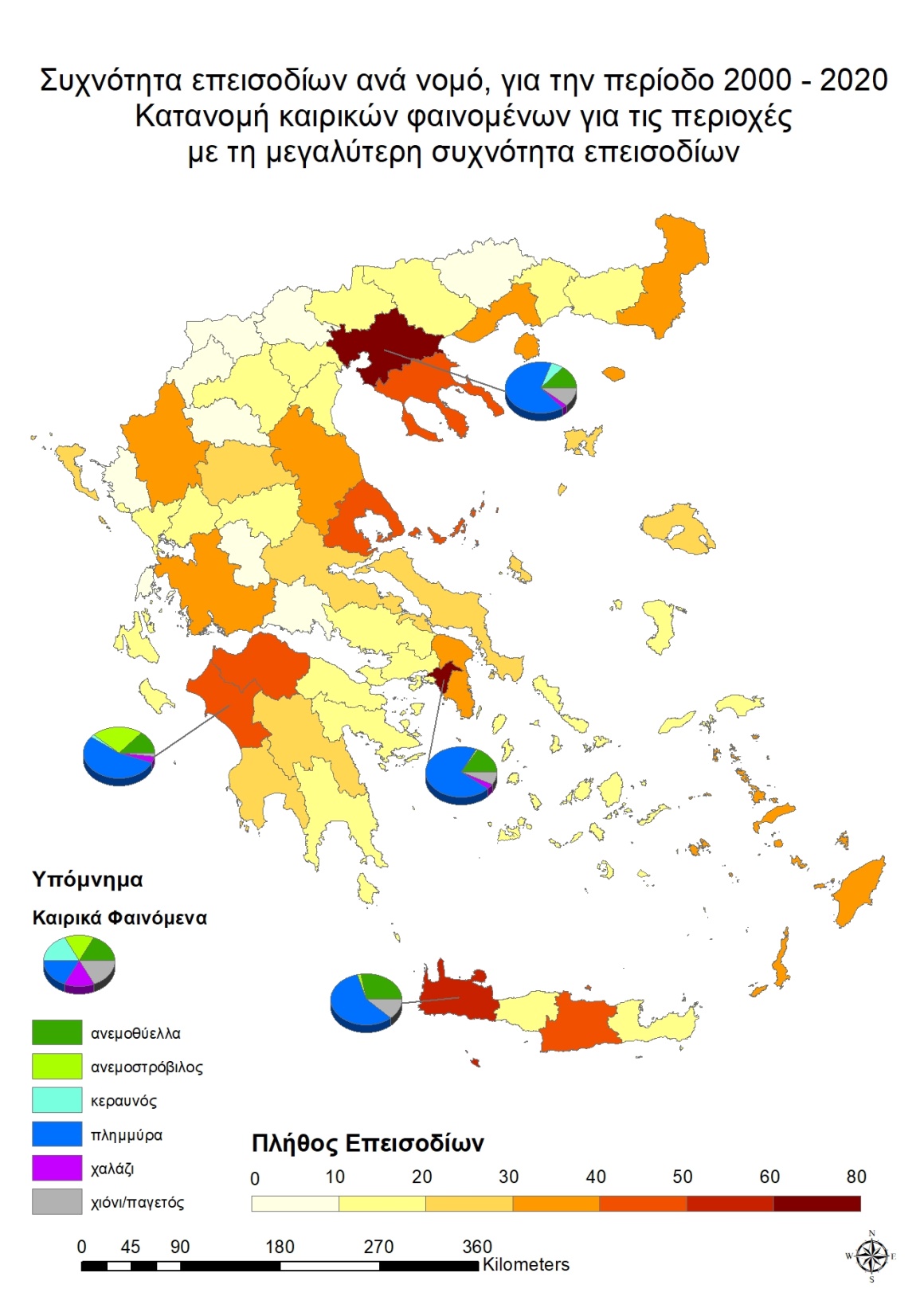 Early warning systems-4 pillars
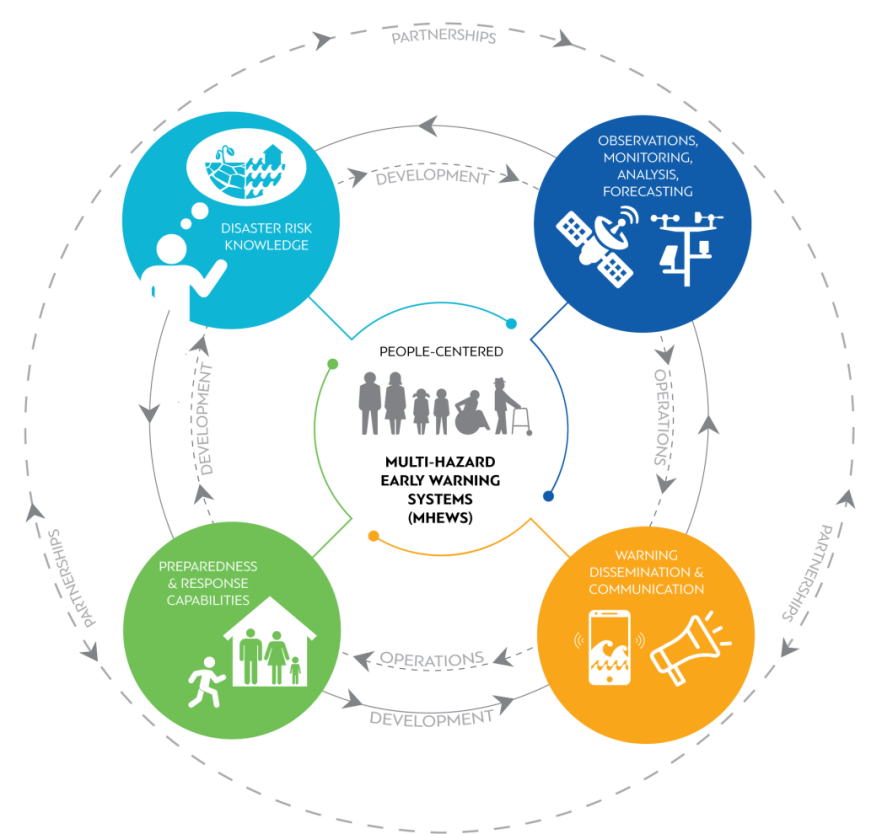 Observations, monitoring, 
analysis, forecasting
.
Disaster risk knowledge
Preparedness and response capabilities
Warning dissemination and communication
Steps to build an Early Warning System
Early warning systems in operation
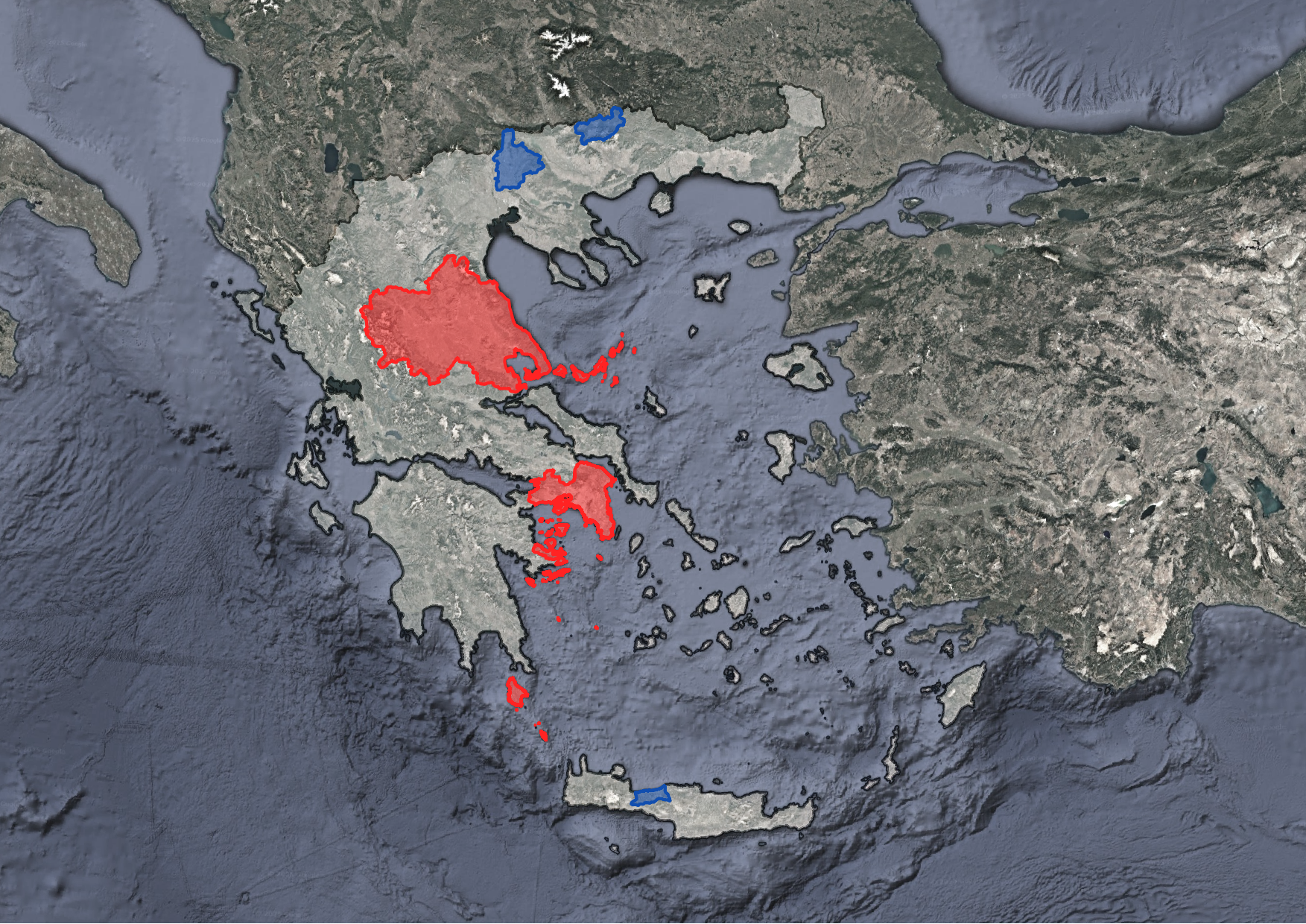 Example: Building an EWS for Rethymno
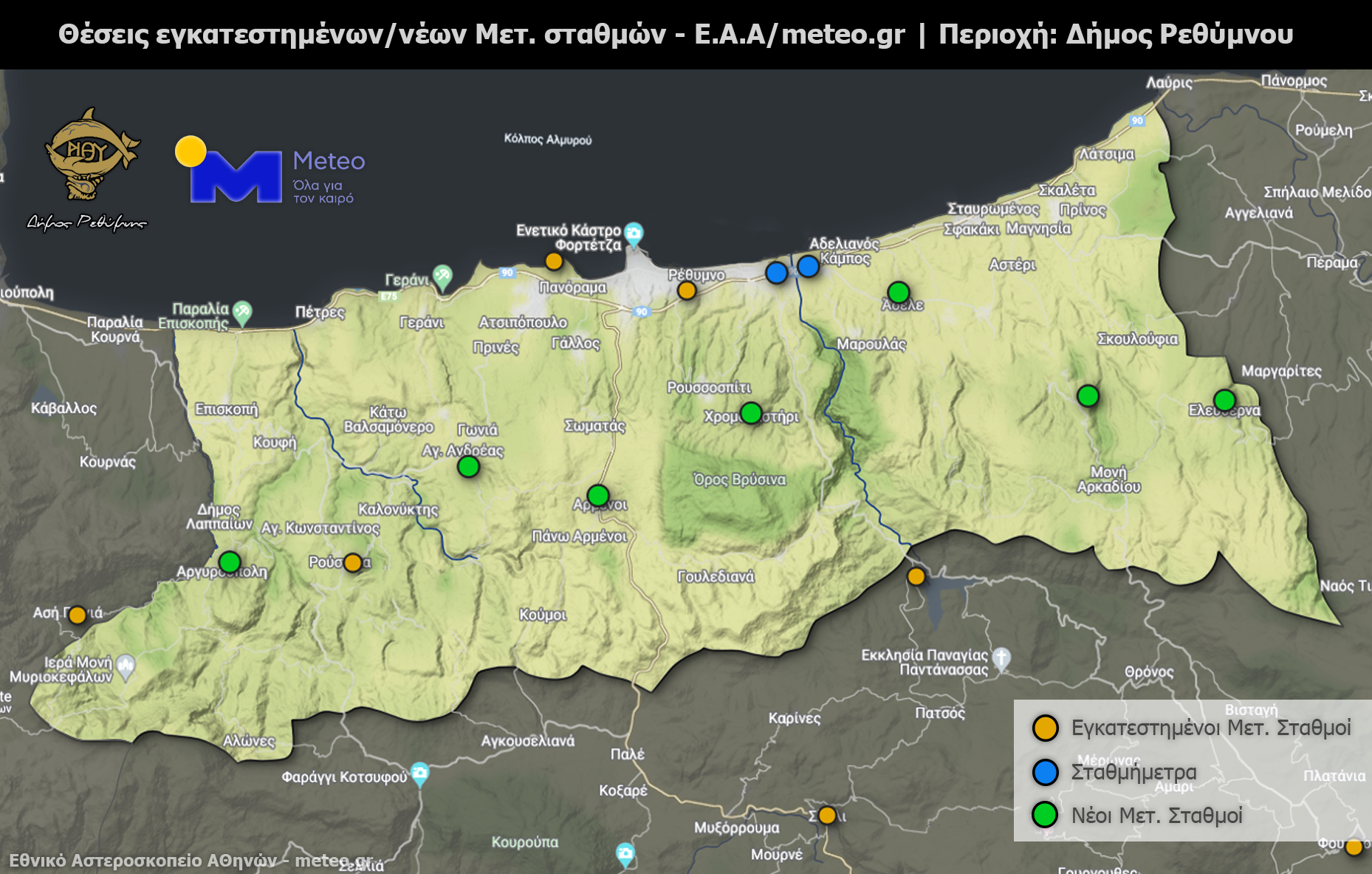 Existing weather stations (yellow dots)

7 new weather stations (green dots)

2 level meters (blue dots)

2 air-quality sensors
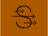 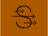 EWS-Main page
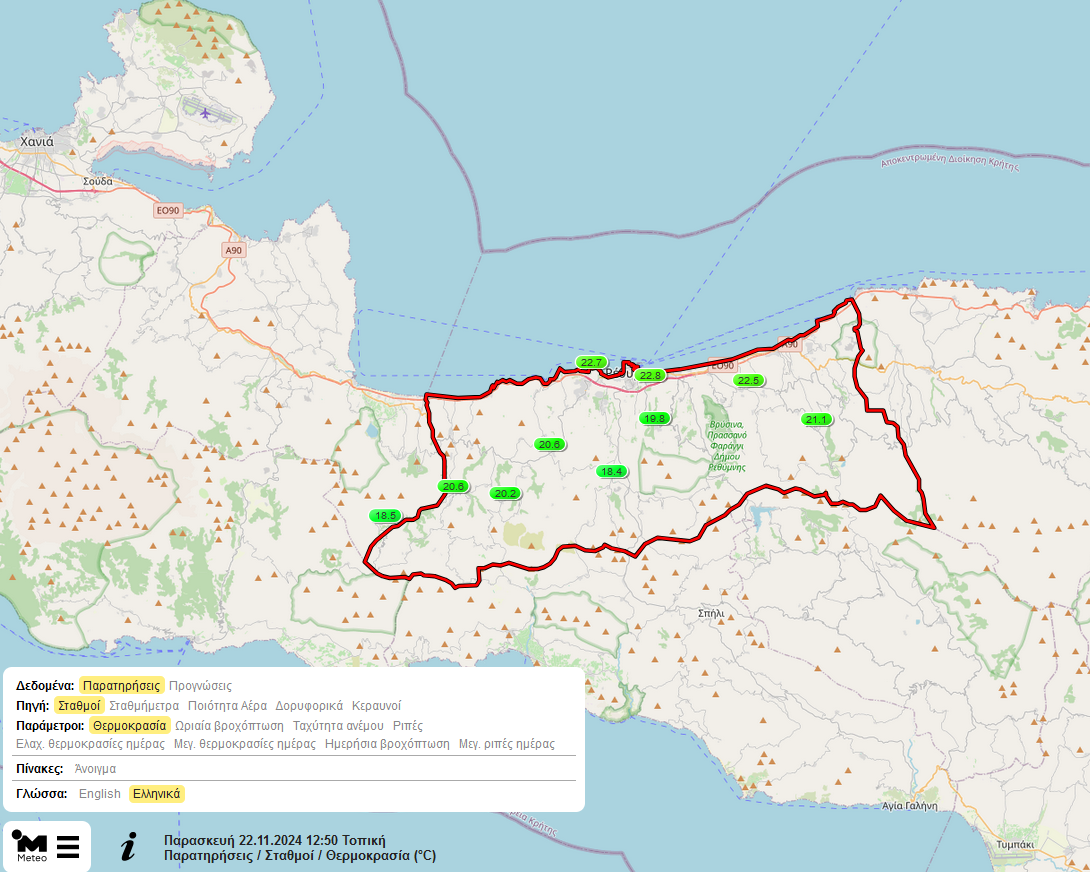 www.meteo.gr/rethymno
EWS-Main menu
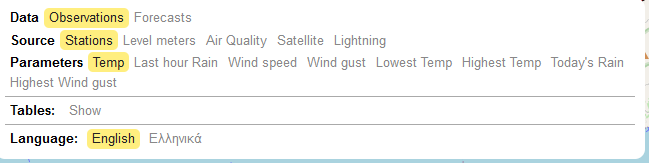 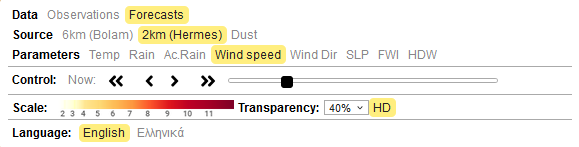 Station Observations
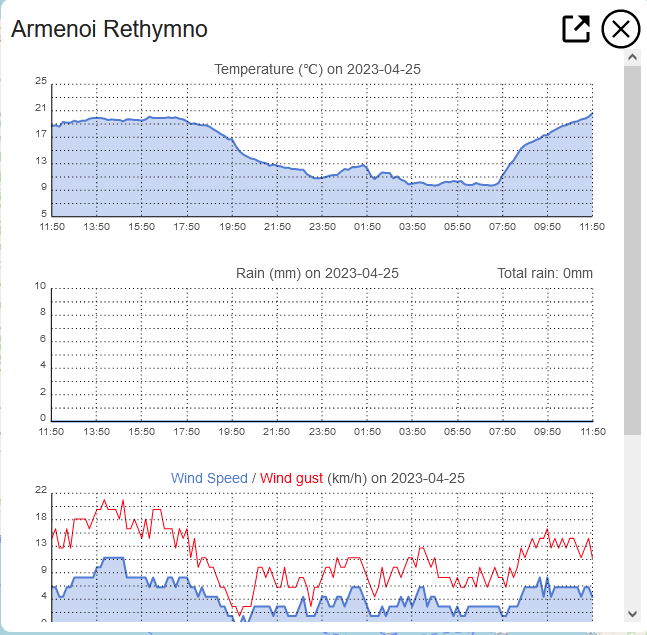 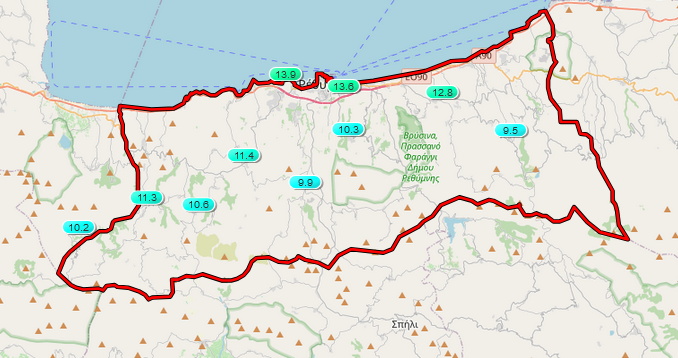 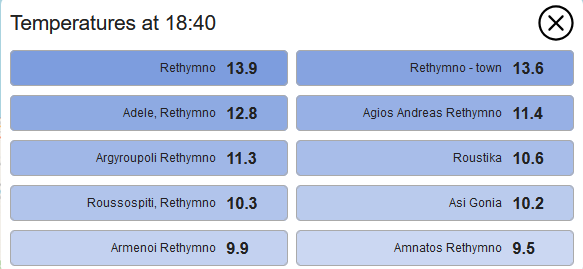 Wind and rainfall forecasts
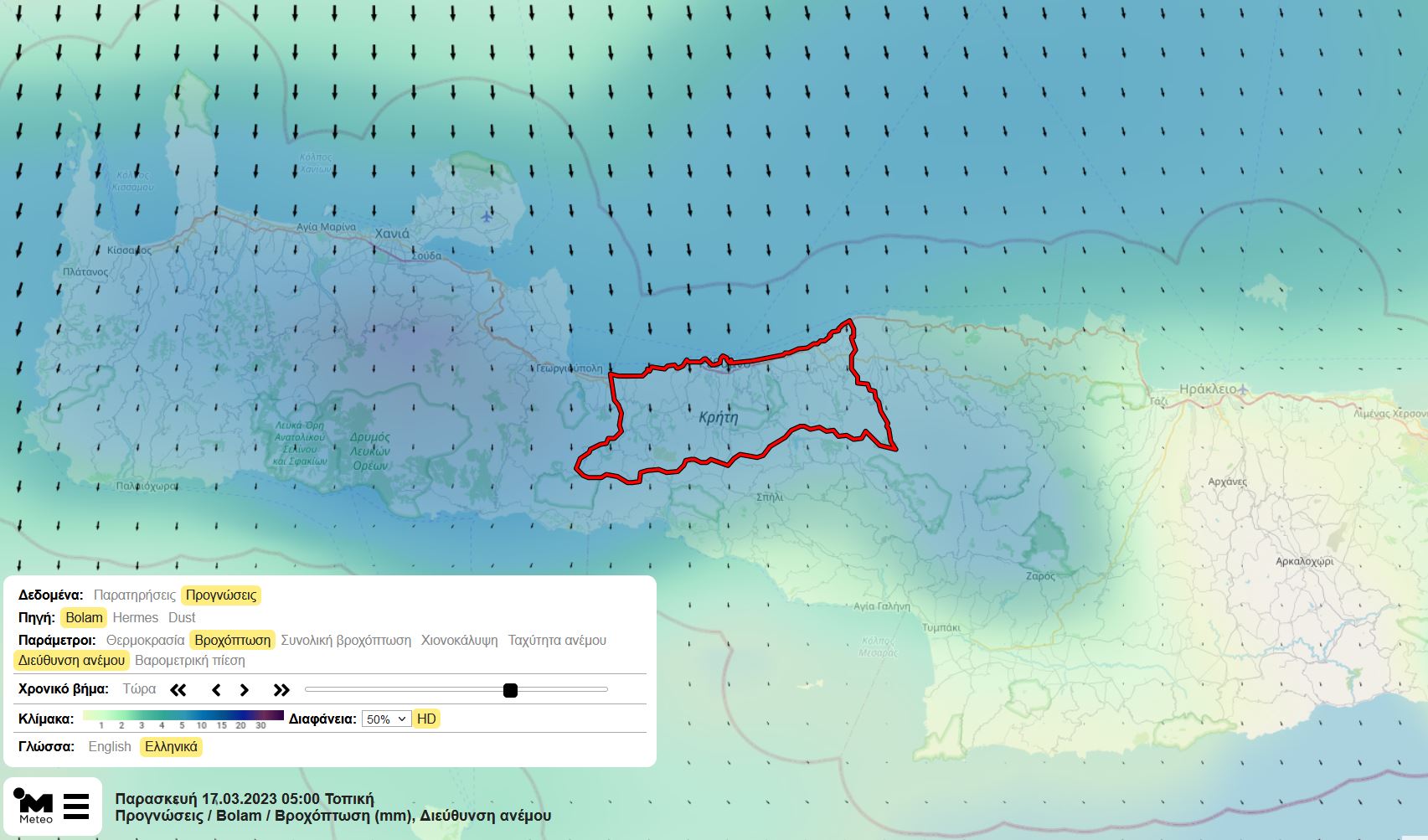 Dust forecasts
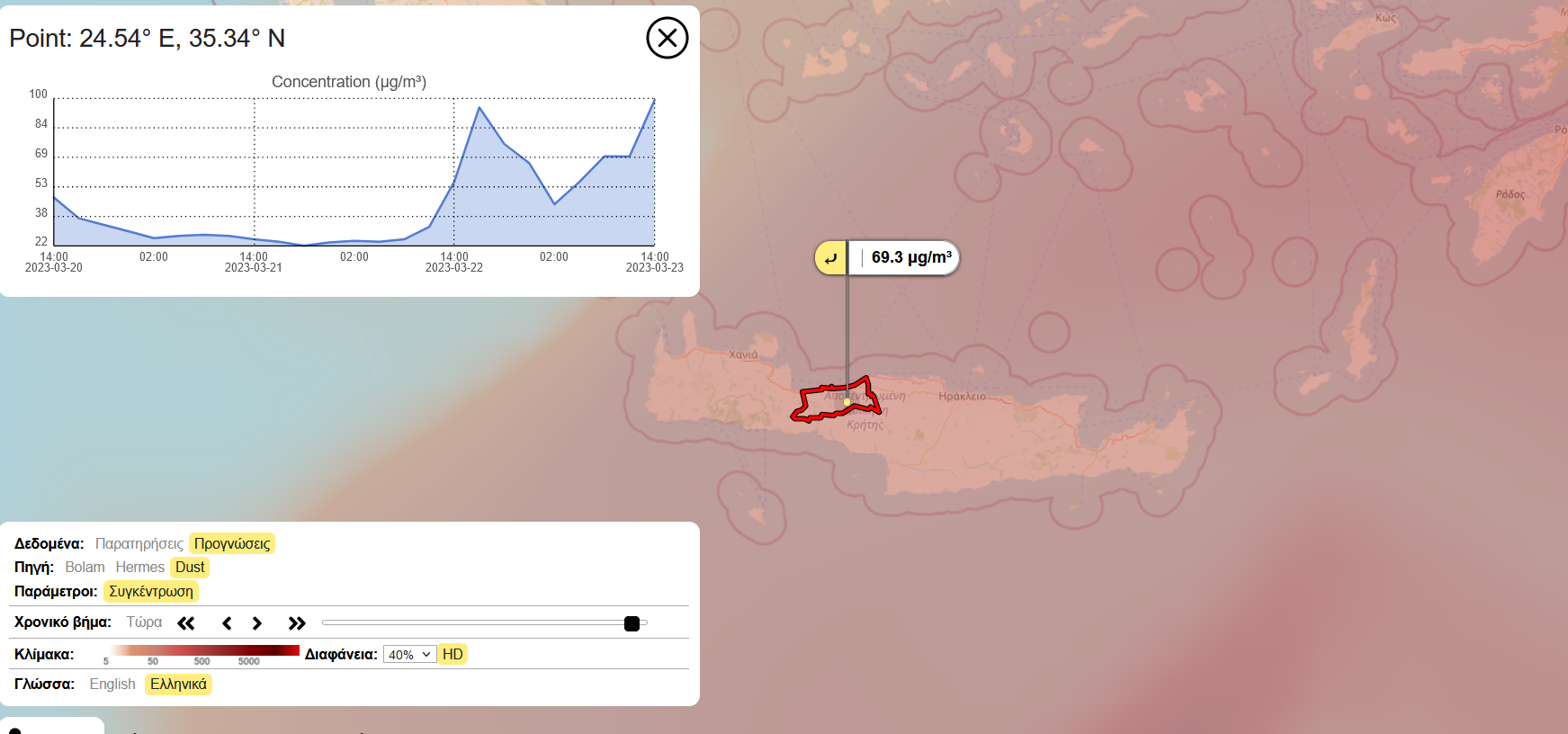 Fire danger index
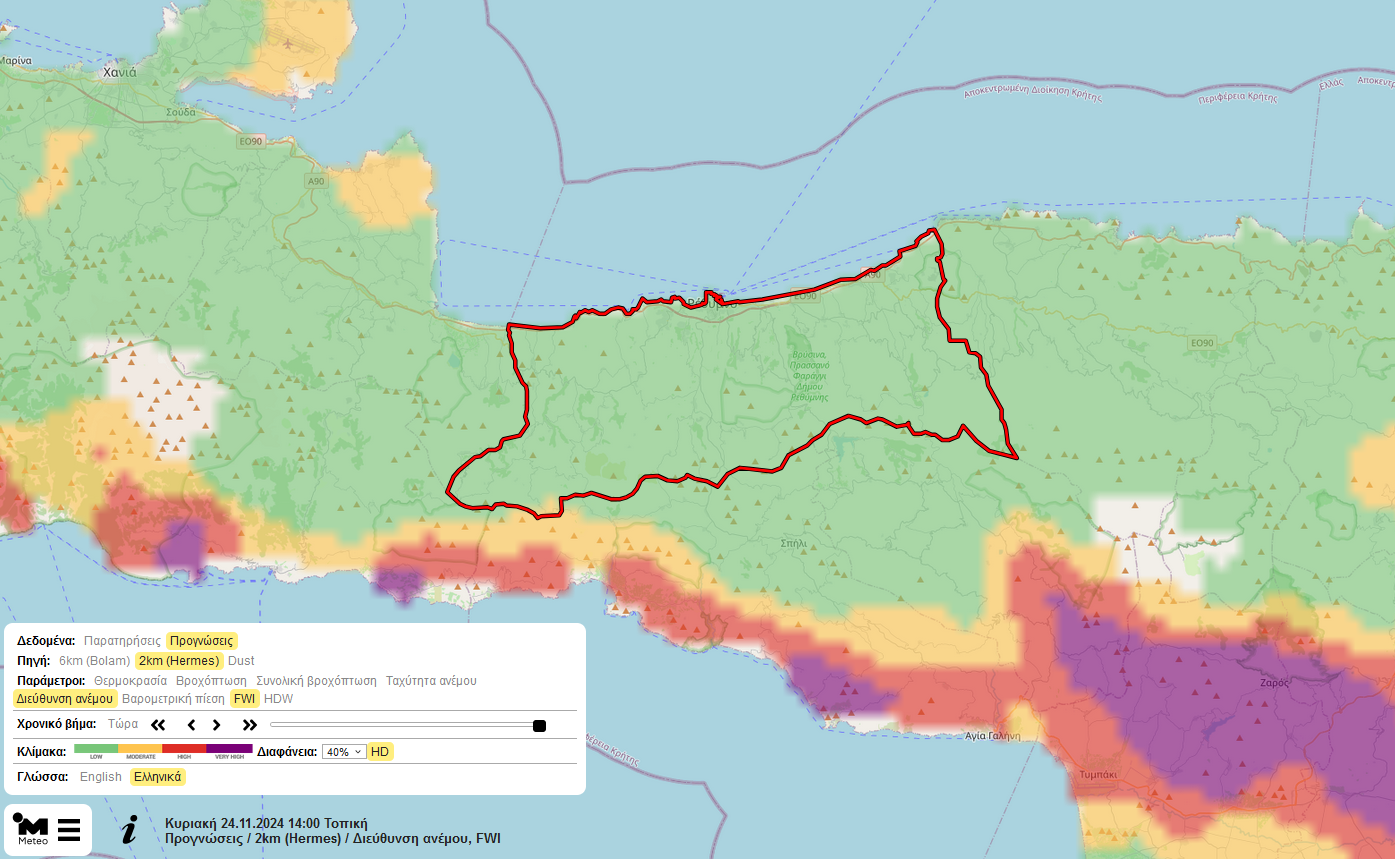 Sea Surface Temperature
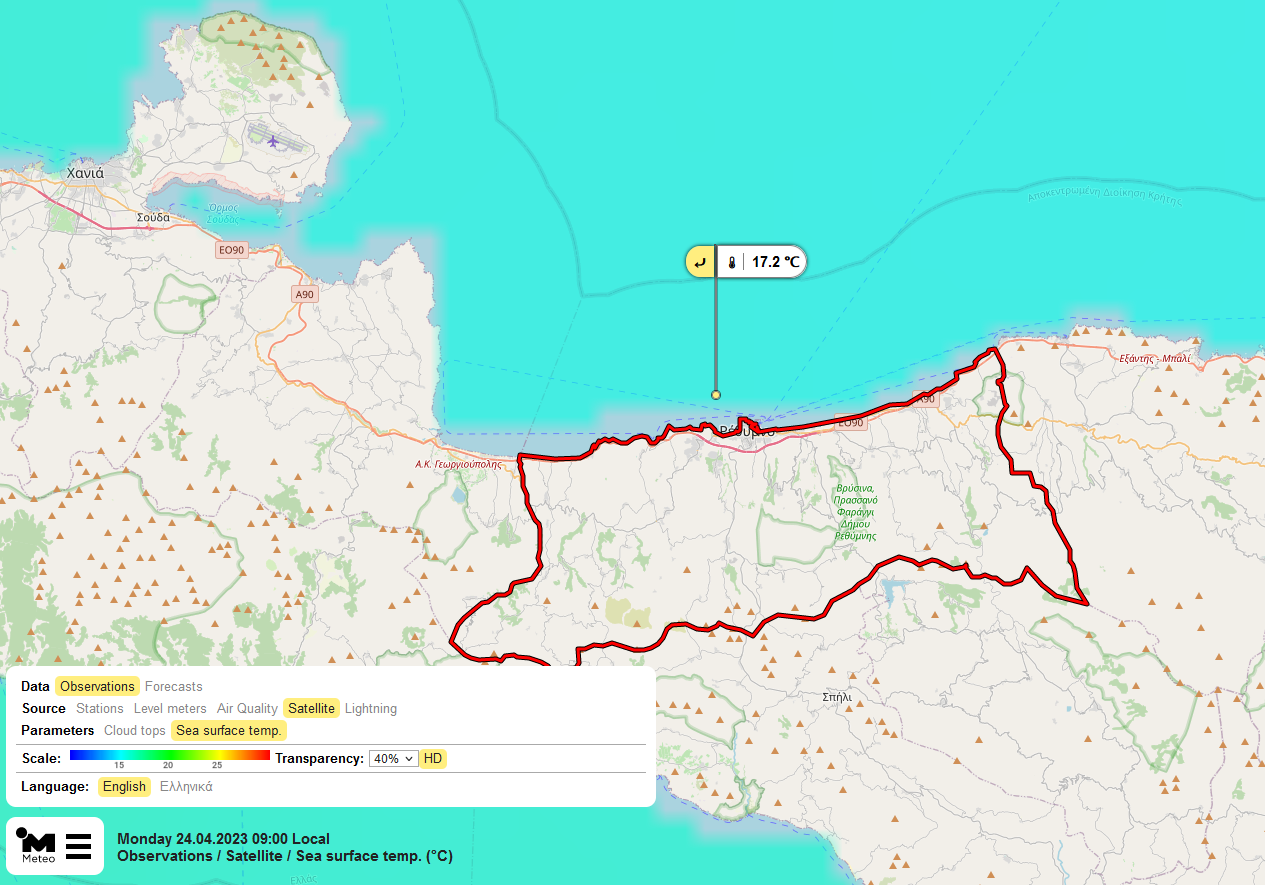 Automated Messaging
Wind Gusts-Crete-Southern Greece
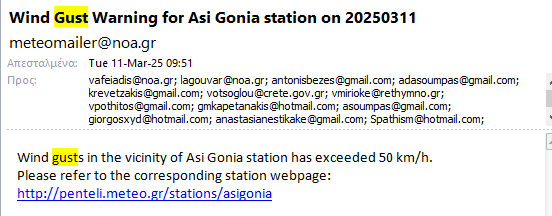 Air quality-Northern Greece
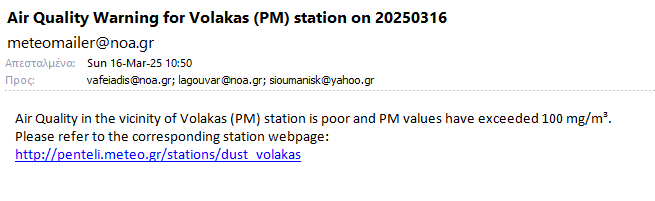 Early warning systems in operation
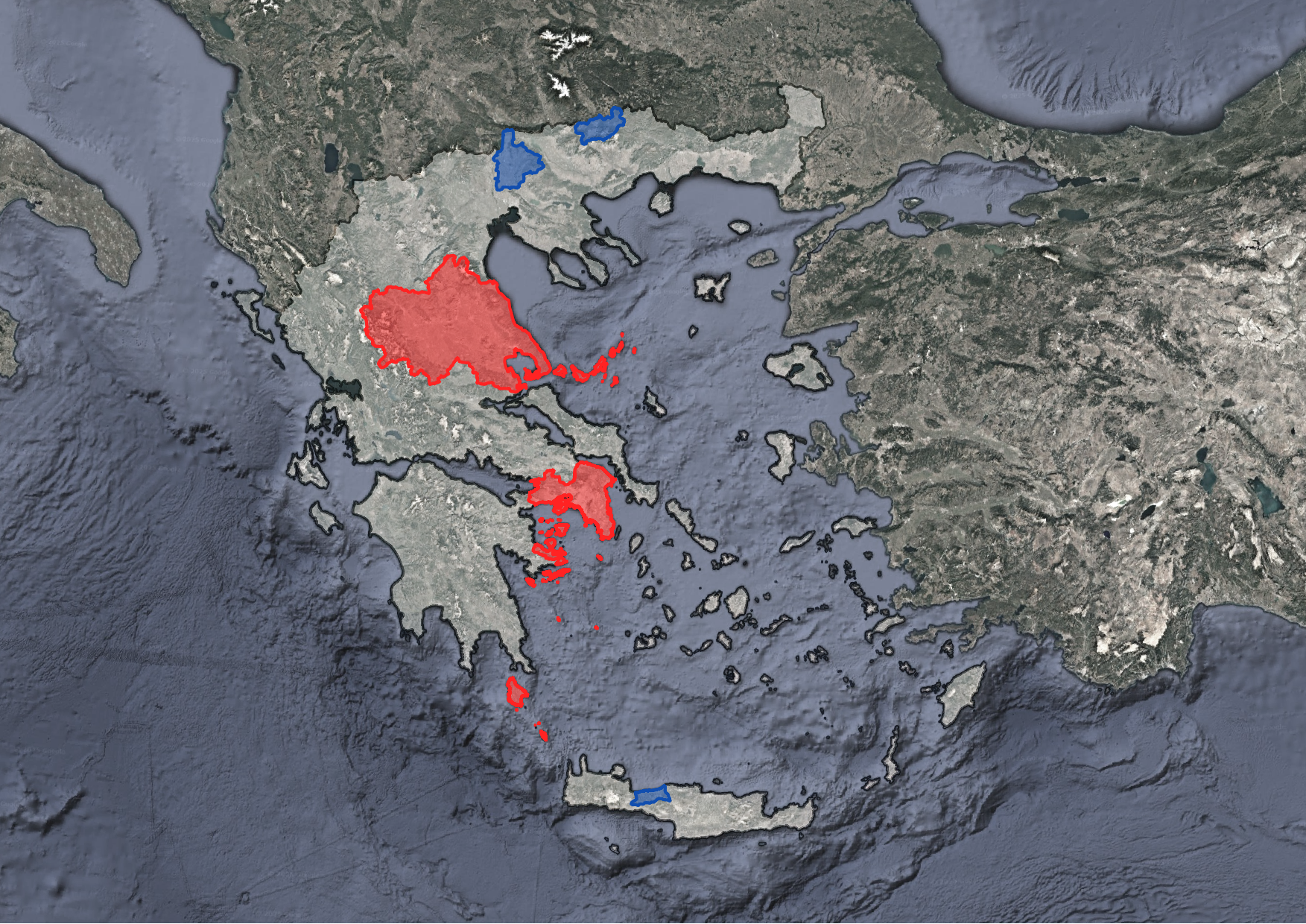 Region of Athens-Road conditions
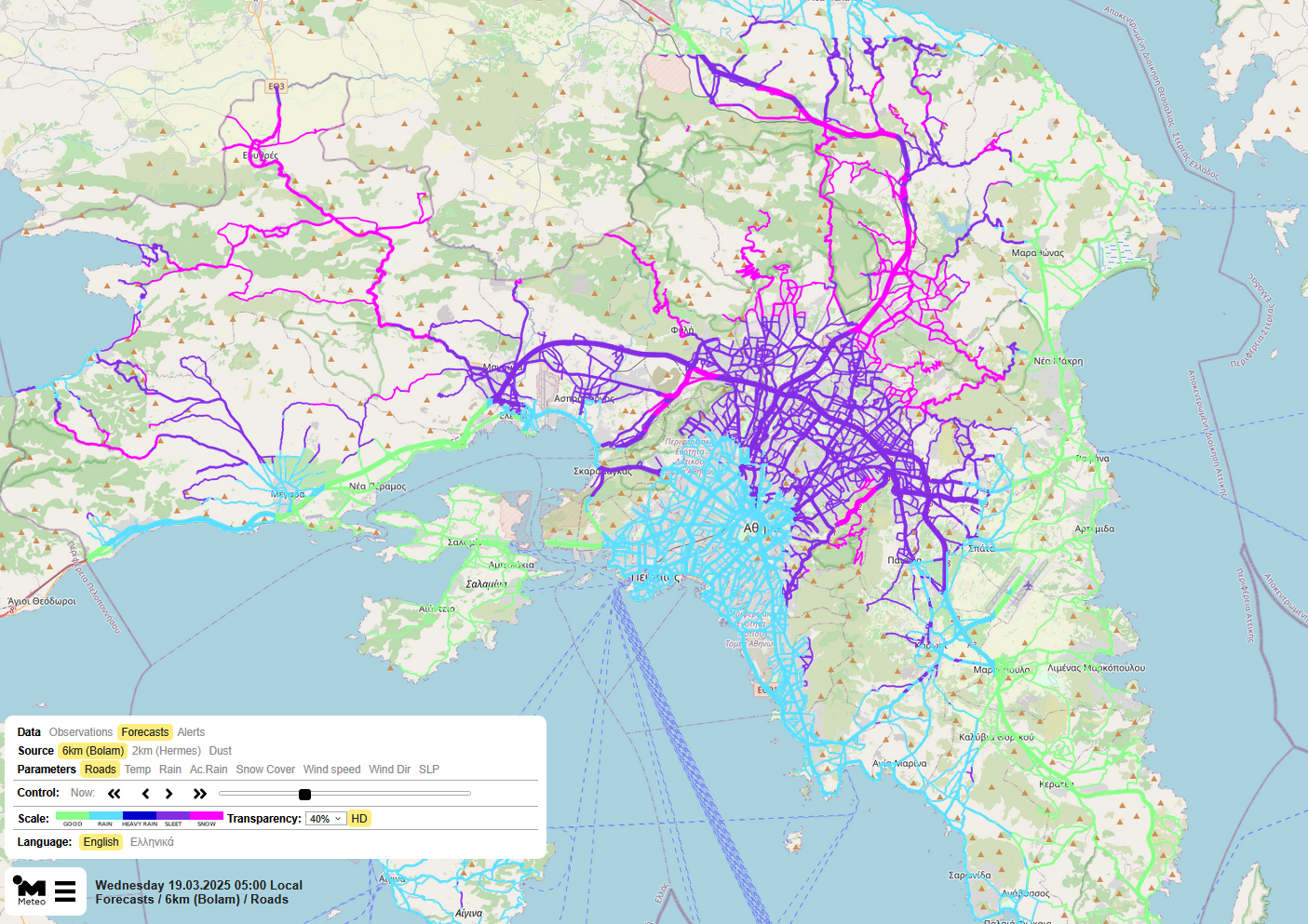 Strengths and weaknesses
Strengths


Unique way to combine all source of information in one platform
Life Protection
Infrastructure Protection 
Improved Disaster Preparedness
Weaknesses


False Alarms &  Misses
Implementation Costs-sustainability of the infrastructure
Authorities/Public Response Variability-Lack of integration in decision-making
Further improvements
Apply an ensemble forecasting approach
Apply hydrological models at basin scale
Further develop impact-based forecasts 
Expand the observational networks (radars needed!)
Invest in staff training with clear operational protocols.
Improve public communication through multi-channel warnings (SMS, social media, etc.).
Enhance coordination between meteorological service providers, first responders, local authorities and volunteers.
Secure consistent funding for system upgrades.
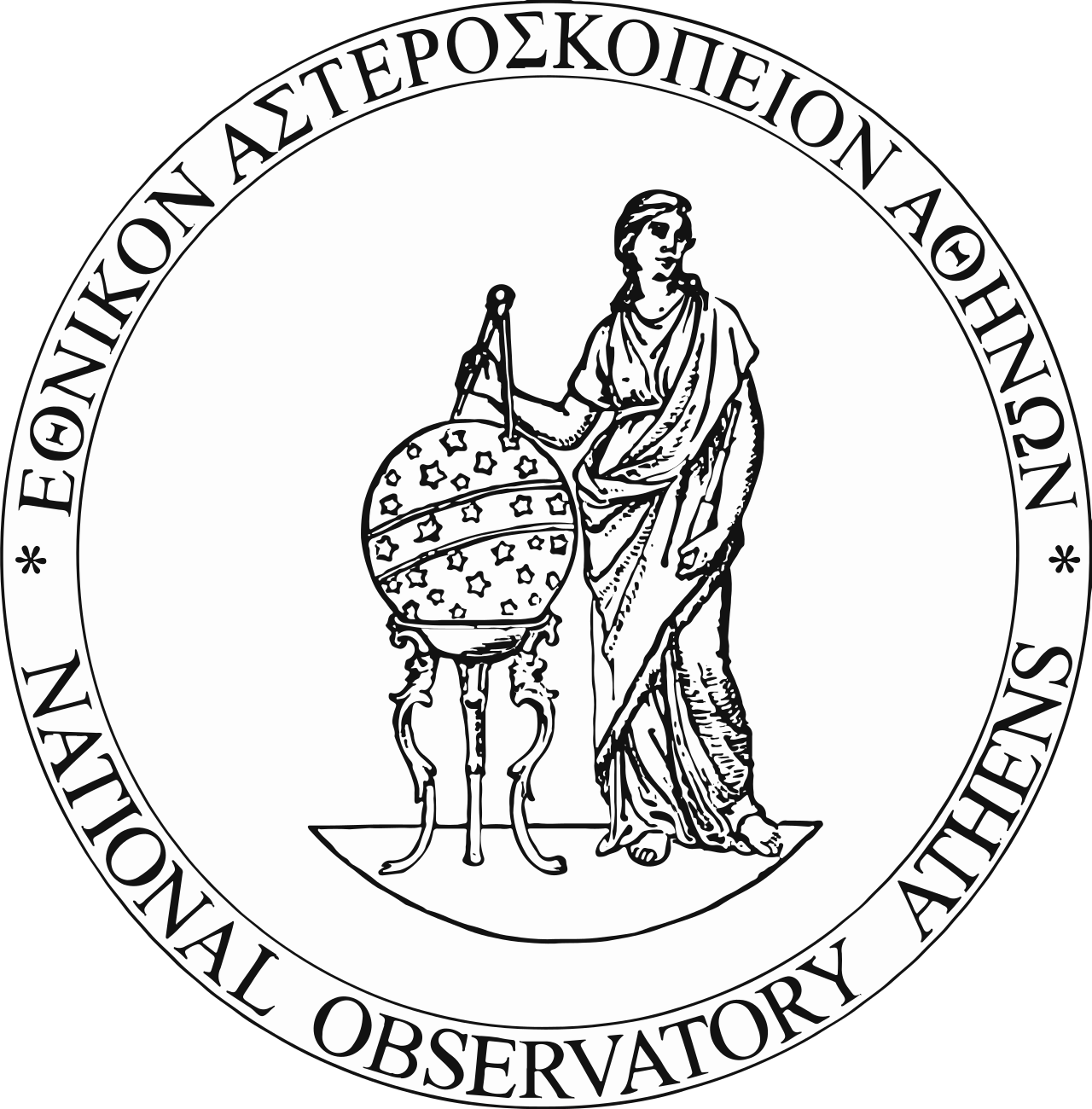 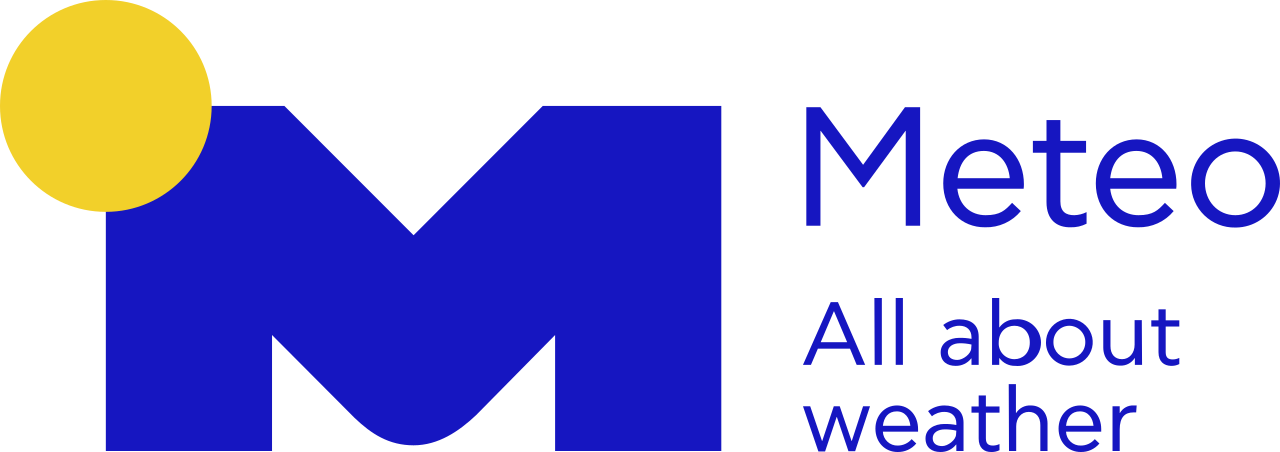 THANK YOY